Midlands and East Medicines Advice Service and duplication of enquiries – is it happening?
A Cassells-smith, L nyathi
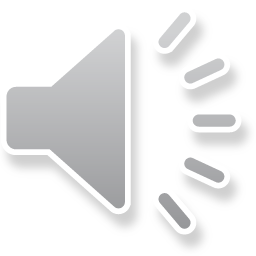 Midlands & East Medicines Advice Service
Current Picture
Midlands & East Medicines Advice Service
Aim & Objectives
Midlands & East Medicines Advice Service
Our investigation
Midlands & East Medicines Advice Service
Findings and future development
Midlands & East Medicines Advice Service